STEM Okulu = Açık bir STEM Stratejisi Olan Okul
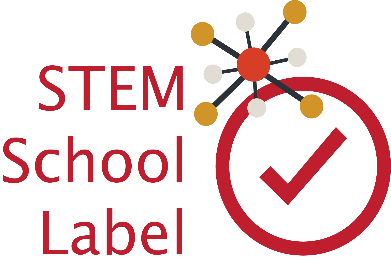 STEM Okulu Ana Bileşenleri ve Kriterleri
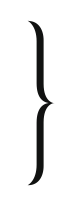 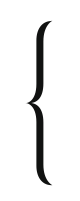 STEM Konularına ve Becerilerine Odaklanmış
Disiplinlerarası Öğretim
STEM Öğretimi Gerçek Hayat Problemleriyle İlişkilendirilmiş
Öğrenmenin Bireyselleştirilmesi
Proje ve Probleme Dayalı Öğrenme (PBL)
Sorgulamaya Dayalı Fen Eğitimi (IBSE)
Öğretim Yöntemi
Öğretim Programı
Sürekli Ölçme Değerlendirme
Bireyselleştirilmiş Ölçme Değerlendirme
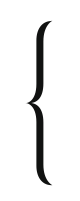 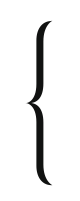 Ölçme Değerlendirme
Yüksek düzeyde eğitimli öğretmenler, idareciler
Destekleyici pedagojik personel
Mesleki gelişim
Mesleki Gelişim
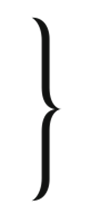 Okul Liderliği
Okul personeli arasında yüksek düzeyde İşbirliği
Herkesin sürece dahil olduğu Okul Kültürü
Okul Liderliği ve Kültürü
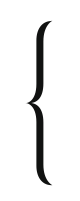 Endüstri Uzmanları ile
Aileler İle
Diğer Okullar İle
Üniversiteler ve Araştırma Kuruluşları İle
Yerel Topluluklar İle
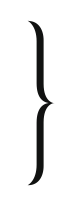 Teknolojiye Ulaşım
Yüksek Kalite Öğretim amaçlı Ders Materyalleri
Okul Altyapısı
Paydaşlarla
İşbirliği
STEM Okulu bileşenleri and kriterleri ile ilgili detaylı bilgi için:
https://tinyurl.com/STEM-label-criteria
STEM Okulu = Açık bir STEM Stratejisi Olan Okul
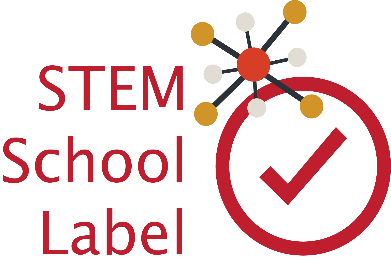 Öğretim Yöntemi
Okulumuzda projeye dayalı ve sorgulamaya dayalı etkinlikleri içeren  STEM dersleri farklı sınıf seviyelerinde öğretiliyor.
Öğrencilerin öğrenme ihtiyaçlarını ve ilgi alanlarını belirlemek için öğretmenler arasında disiplinlerarası bir işbirliği vardır.
Açık hedefleri ve sonuçları belli olan organize ve planlı projeye dayalı öğrenme etkinlikleri STEM derslerinin içinde yer alıyor.
Öğrenciler projeye dayalı öğrenme ve sorgulamaya dayalı STEM ders etkinlikleriyle öğrenme sürecine aktif olarak katılırlar.
Uygulamalı ders etkinlikleri STEM derslerinin bir parçasıdır.
STEM Okulu = Açık bir STEM Stratejisi Olan Okul
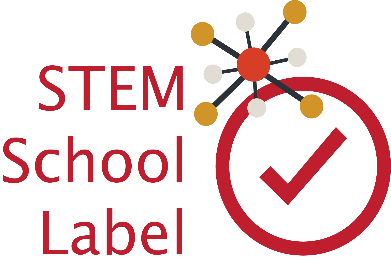 Öğretim Yöntemi
Okulumuzun STEM öğretmenleri STEM alanlarında projeler yürütmektedir.
STEM ders konu başlıkları ve uygulamaları gerçek dünyadaki sorunların çözülmesini temel alır.
Proje tabanlı öğretim yöntemleri açık uçlu problemlerin çözümünde kullanılır.
Maker eğitimi, okulumuzdaki STEM öğretiminin bir parçasıdır.
Öğrenme çıktıları gözlemlenir, analiz edilir ve öğrenme süreci bu sonuçlara göre uyarlanır.
STEM Okulu = Açık bir STEM Stratejisi Olan Okul
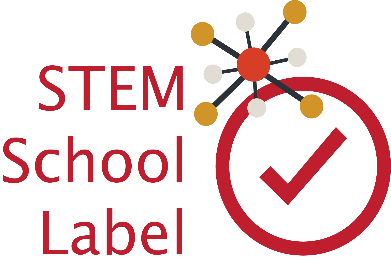 Öğretim Programı
STEM eğitimi okulumuzun stratejik planının bir parçasıdır ve amaçları tüm stratejik planlama belgelerinde yer almaktadır.
Öğretim programını uygulayan okulumuzun öğretmenleri disiplinlerarası STEM öğretim ve öğrenim ilkelerini uygular.
Öğretim programının uygulanması proje tabanlı öğrenme, sorgulamaya dayalı öğrenme STEM eğitimi alanlarını kapsar.
Öğretim programlarının uygulanmasında öğretmenlerin ve öğrencilerin projeler üzerinde çalışabilmeleri için yeterli zaman ve kaynaklar sağlanmıştır.
Okulda öğretim programının uygulanması, öğrencilerin farklı öğrenme ihtiyaçlarını ve öğretmenlerin öğretim yaklaşımlarını karşılayacak kadar esnektir.
STEM Okulu = Açık bir STEM Stratejisi Olan Okul
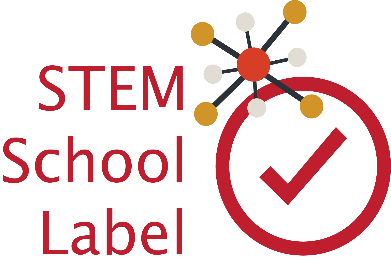 Öğretim Programı
STEM dersleri gerçek dünya problemlerinin çözümüyle bağlamsallaştırılmıştır, diğer dersler ise tamamlayıcı STEM aktivitelerine sahiptir.
Sosyal olarak önemli konular ve gerçek hayat problemlerini çözme etkinlikleri STEM eğitim içeriğinde yer almaktadır.
STEM öğretiminin başarısı, öğrencilerin ilgilerini ve yeteneklerini ortaya çıkarma başarısı ile tanımlanır.
Öğretim Programı uygulaması, öğrencilere STEM alanlarındaki ilgilerini ortaya çıkarmaları ve sürdürmeleri için fırsatlar sunmaktadır.
Okuldaki öğretim programı uygulaması, STEM eğitiminde disiplinlerarası öğrenme imkanlarına izin verir.
STEM Okulu = Açık bir STEM Stratejisi Olan Okul
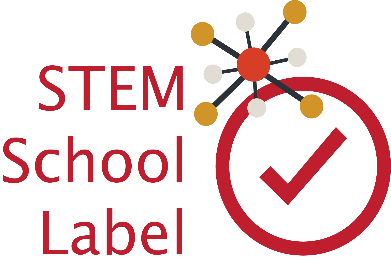 Ölçme Değerlendirme
Okulumuzun öğretmenleri STEM projeleriyle öğrencilerinin bireysel ilgi ve yeteneklerini ortaya çıkarmak için çeşitli ölçme değerlendirme yöntemlerini kullanır.
Disiplinlerarası STEM derslerinin değerlendirmesi konusunda okulumuz öğretmenlerinin ortaklaşa belirlediği yöntemleri vardır.
STEM ders etkinliklerinin ve projelerinin değerlendirme kriterleri okulun tüm eğitim personeliyle tartışılarak belirlenir.
Öğrenciler STEM etkinliği ve projelerinin değerlendirme sürecine dahil edilir.
Öğrencilere STEM projeleri sonucu ortaya çıkan  bireysel ilgi ve yetenekleriyle ilgili geri bildirim, sistematik olarak verilir.
STEM Okulu = Açık bir STEM Stratejisi Olan Okul
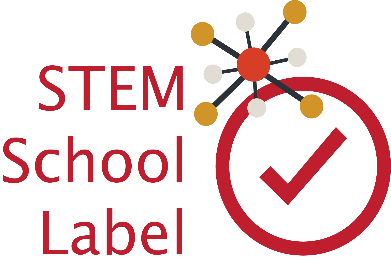 Ölçme Değerlendirme
Okulumuzun öğretmenleri disiplinlerarası projelerin öğrenmeye etkisini değerlendirir. Değerlendirme sonucu elde edilen başarıların geçerliliği belirlenir.
Öğrencilerin bireyselleştirilmiş öğrenme gelişimi izlenir ve öğrencilerin kişisel gelişimi, bireysel ilgi ve yetenekleri belirlenir.
Okulumuz öğretmenleri özel öğrenme ihtiyaçları , ilgi ve yetenekleri olan öğrenciler için farklı değerlendirme kriterleri uygularlar.
Okulumuzda değerlendirme ve öz değerlendirme amacıyla Bilgi ve İletişim Teknolojileri araçları kullanılır.
Her öğrencinin bireysel ölçme değerlendirme sonuçlarıyla ilgili tüm raporları toplanır ve analiz edilir.
STEM Okulu = Açık bir STEM Stratejisi Olan Okul
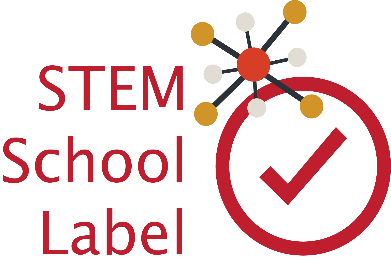 Mesleki Gelişim
Okulumuz, STEM eğitimiyle ilgili çalıştaylara ve eğitimlere (okulun içinde ve dışında) katılmaları ve eğitim düzenlemeleri için öğretmenlere zaman sağlar, gerektiğinde derslerinin boş geçmemesi için yerlerine öğretmen görevlendirir.
Okulumuz, öğretmenlerini sınıflarında kullanabilecekleri STEM eğitimiyle ilgili kendi öğretim materyallerini oluşturmaya ve geliştirmeye teşvik eder ve destekler.
Okulumuzun öğretmenlerimizin STEM eğitimiyle ilgili bilgi ve becerilerini geliştirme amaçlı öğretimi destek personeli mevcuttur.
Okulumuzun, STEM projelerinin geliştirilmesinde öğretmenleri pedagojik açıdan destekleyen STEM eğitimi birimi vardır.
Okulumuz STEM öğretmenlerine destek sağlar ve mevcut eğitim imkânları, yüksek lisans dersleri vb. hakkında onları bilgilendirir. Öğretmenleri ihtiyaç ve becerilerine göre bu kurslara katılmaya teşvik eder.
STEM Okulu = Açık bir STEM Stratejisi Olan Okul
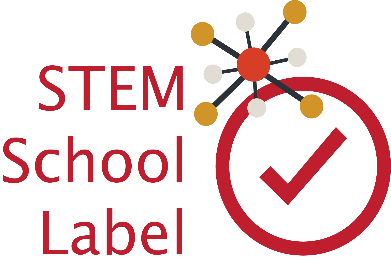 Mesleki Gelişim
Okulumuz öğretmenlerini STEM eğitiminde kazandıkları deneyimlerini yerel, bölgesel, ulusal ve uluslararası düzeyde meslektaşlarıyla paylaşma konusunda teşvik eder ve destekler.
Okulumuz kendi bünyesinde ya da dışında öğrencileri STEM meslekleri hakkında bilgilendiren meslek danışmanlarıyla çalışır.
Okulumuz öğretmenlerine STEM eğitiminde mesleki gelişimlerini planlamada ve uygulamada yardımcı olur.
Öğretmenlerimiz, eğitim alanları ve öğrettikleri konu hakkında yeterli bilgiye sahiptir, yeniliklerle ilgilenir ve bunları takip eder. STEM eğitimi alanında yeterli seviyede çalışırlar, etkili ve en iyi şekilde öğretmek isterler.
Öğretmenlerin mesleki deneyimi, eğitim süreçlerini sürekli iyileştirmeye çalışma, öğrencilerin başarılarını iyileştirmeye ve öğretimi en iyi şekilde sunmaya yönelik tutuma dayanır.
STEM Okulu = Açık bir STEM Stratejisi Olan Okul
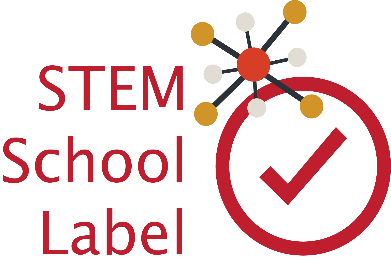 Okul Liderliği ve Kültürü
Okulumuz STEM eğitimindeki en son gelişmeleri takip ediyor, planlıyor, yönetiyor ve uyguluyor.
Okulumuzun yönetimi tüm öğretmenlerin fikirlerini dikkate alarak herkesi kapsayıcı bir kültür geliştiriyor. STEM eğitimindeki başarılar ve başarısızlıklar paylaşılıyor.
Okul Yönetimi öğretmenlerin çoğunluğunun katılım sağladığı disiplinlerarası STEM eğitimine odaklanmaktadır.
Okulumuzun Fen, Teknoloji, Matematik ve diğer öğretmenleri arasında işbirliği ile geniş katılımlı bir STEM eğitimi ekibi vardır.
Okulumuzun stratejik planında disiplinlerarası STEM eğitimi faaliyetleri açıkça yer almaktadır.
STEM Okulu = Açık bir STEM Stratejisi Olan Okul
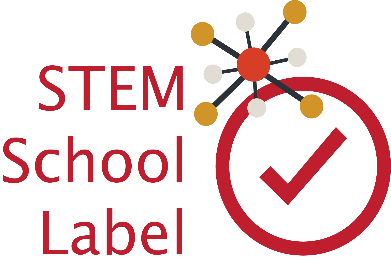 Okul Liderliği ve Kültürü
Okulumuzun yönetim ekibi, STEM eğitimi ders etkinlikleri ve projelerini geliştirmeleri için personel arasında en üst düzeyde işbirliğini teşvik ediyor.
Okul yönetimi, diğer okulların ve ülkelerin dahil olduğu STEM eğitimi projelerinin okulumuzda gerçekleştirilmesini teşvik etmektedir.
STEM faaliyetlerinin ve projelerinin finanse edilmesi okulumuzun bütçesinin önceliğidir.
Okulda STEM eğitimi ile ilgili kararlar okul yönetimi ve öğretmenlerin geniş katılımıyla işbirlikçi bir ortamda alınmaktadır.
Okulumuz yönetimi, tüm okul personelini ve paydaşlarını içeren bir STEM eğitimi ekosistemini oluşturmaya ve geliştirmeye çalışmaktadır.
STEM Okulu = Açık bir STEM Stratejisi Olan Okul
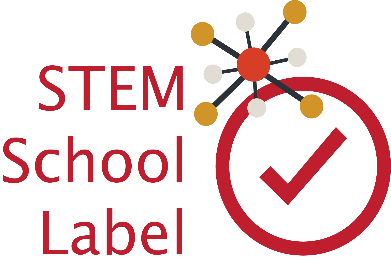 Paydaşlarla İşbirliği
Okulumuzda STEM eğitimi için okul dışı ortaklarla anlaşmalar yapılarak işbirliği ortamı oluşturulur.
Okulumuz öğretmenleri ve öğrencileri kendilerine en yakın üniversitenin laboratuvarlarını ve kütüphanelerini kullanır.
Okulumuzun sanal fen laboratuvarlarına ve STEM eğitimi sanal platformlarına internet üzerinden erişimi vardır.
STEM alanları mesleklerini yapan öğrenci velileri, eski öğrenciler ve diğer uzmanlar okulumuzun etkinliklerinde STEM mesleklerini öğrencilere anlatırlar.
Okulumuz öğretmenleri ve öğrencileri, diğer okullarla birlikte ortaklaşa Bilim Fuarlarına katılmaktadır.
STEM Okulu = Açık bir STEM Stratejisi Olan Okul
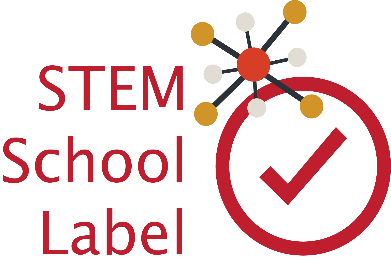 Paydaşlarla İşbirliği
Okulumuz öğretmenleri ve öğrencileri, üniversiteler veya araştırma merkezleri ile birlikte ortaklaşa araştırma projelerine katılmaktadır.
Okulumuz, endüstri kuruluşlarıyla işbirliği yaparak öğretmen ve öğrencilere STEM meslekleriyle ilgili gerçek ortamlarında bilgi sağlamayı amaçlayan öğrenme etkinlikleri düzenler.
Okulumuz STEM eğitimi için okul dışında öğrenme etkinlikleri (bilim müzelerinde, endüstride, STEM merkezlerinde vb.) gerçekleştirmektedir.
Okulumuz, yerel topluluklarla ve ailelerle ortaklıklar kurar ve onları STEM faaliyetleri etkinliklerine dahil eder.
Okulumuz STEM Eğitimi için dış paydaşlarla sürdürülebilir, gerçekçi ve sürekli biçimde işbirliği yapar.
STEM Okulu = Açık bir STEM Stratejisi Olan Okul
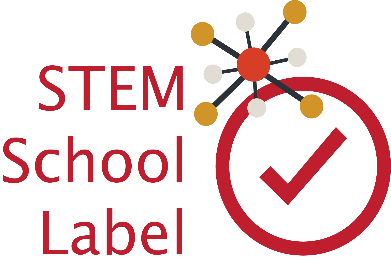 Okul Altyapısı
Okulumuz STEM laboratuvarlarında İnternete bağlı bilgisayarlar, sensörlü veri kaydediciler, tabletler gibi cihazlar kullanılmaktadır.
Okulumuzda güvenli bir İnternet bağlantısı kullanılıyor.
Okulumuz, dijital öğretim kaynaklarına sahip bir kaynak deposuna sahiptir ve bunları kullanmaktadır.
Okulumuzun STEM etkinlikleri için özel alanları vardır. Örneğin: STEM Laboratuvarı, FAB Laboratuvarı, Robotik Laboratuvarı, Sanal Gerçeklik Laboratuvarı, 3D yazıcılar, Maker alanı, vb.
Okulumuzun öğretmenlerin STEM ders etkinlikleri ve projeleri için kullanıma hazır yüksek kaliteli öğretim materyalleri ve kaynakları vardır.
STEM Okulu = Açık bir STEM Stratejisi Olan Okul
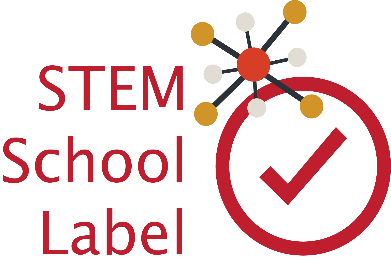 Okul Altyapısı
Okulumuz öğretmenleri STEM eğitimiyle ilgili eğitim materyallerini, öğrenme ve öğretme kaynaklarını işbirliği içinde sürekli oluşturur, geliştirir ve yeniler.
Okulumuz elindeki mevcut tüm araçları kullanarak öğrencilere yönelik sürdürülebilir ve nesnel STEM eğitimini sürekli biçimde uygular.
Okulumuz, öğrencilerin üretmesi ve yeni ürünler oluşturması için gerekli materyallere sahiptir ve bunları STEM eğitiminde kullanır.
Okulumuz, STEM eğitiminde kullanılan ekipmanın teknik bakımına ihtiyaç duyulduğunda ilgili teknik personele iletişime geçmektedir. 
Okulumuz, STEM eğitiminde kullanılan araç gereçlerinin kalitesini korur ve amacına uygun ve güvenli kullanımını sağlar.